Roteiro de demonstração da Rede IBI
Gerald J. F. Banon
<gerald.banon@gmail.com>
URL do documento original:
http://urlib.net/rep/QABCDSTQQW/44A469B
Esta apresentação está licenciada com base numa licença 3.0 CC BY-NC-ND


Videoconferência
São José dos Campos, abril de 2021
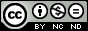 Roteiro de demonstração da Rede IBI
Resumo

A REDE IBI é uma Rede de Informação que dá suporte de atribuição de identificação para ITENS DE INFORMAÇÃO a ela associados, assim como para a localização de tais itens por meio da resolução dos Identificadores IBI que tenham sido a eles atribuídos. Durante o presente roteiro de demonstração uma série de vínculos (URL) serão ativados de forma a mostrar a importância dos vínculos persistentes na navegação entre ITENS DE INFORMAÇÃO e, sendo o caso, também destacando o uso do IDENTIFICADOR IBI e, muito importante, a simplicidade de funcionamento da REDE IBI.
Videoconferência                                                                                                   Banon, 2021
Roteiro de demonstração da Rede IBI
Definições de Importância
Videoconferência                                                                                                   Banon, 2021
Roteiro de demonstração da Rede IBI
Sequência dos Conteúdos Apresentados
Navegação segura
Geração de IBI
Resolução de IBI
Rede IBI piloto
Videoconferência                                                                                                   Banon, 2021
Roteiro de demonstração da Rede IBI
1. Navegação segura
Resumo

A navegação segura na Internet deveria ser uma garantia para o USUÁRIO, no entanto, a falta de navegação segura ocorre com certa frequência. Este é o caso, por exemplo de um endereço (apontamento) URL que, de forma imprevista, passa a não mais prover acesso ao ITEM DE INFORMAÇÃO que seria esperado. Serão também apresentados a seguir, os motivos que implicam neste acesso inesperado, assim como se poderia fazer para mitigar um imprevisto desta natureza, embora de forma paliativa. A solução definitiva consiste na geração e resolução de identificadores persistentes e globalmente únicos atribuidos aos ITENS DE INFORMAÇÃO. O que é apresentado e ilustrado logo em seguida ao exemplo de navegação não segura, acima comentado.
Videoconferência                                                                                                   Banon, 2021
Roteiro de demonstração da Rede IBI
Navegação segura(1/10)
Exemplo de URL que não dá mais acesso ao ITEM DE INFORMAÇÃO esperado
Trecho de uma página do IBICT...
URL de acesso à página do IBICT
https://ibict.br/sala-de-imprensa/clipping-de-c-t/item/729-clipping-ibict-quarta-feira-13-11-2019
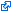 PÁGINA INICIAL > SALA DE IMPRENSA > CLIPPING DE C&T > CLIPPING IBICT: QUINTA-FEIRA 17/12/2020

Clipping Ibict: quarta-feira 13/11/2019

Seminário avalia projetos desenvolvidos em biomas brasileiros - Evento em Brasília apresenta andamento de 30 projetos que propõem soluções para uso sustentável da Caatinga, Cerrado, Mata Atlântica, Pampa e Pantanal
http://www.mctic.gov.br/mctic/opencms/salaImprensa/noticias/arquivos/2019/11/Seminario_avalia_projetos_desenvolvidos_em_biomas_brasileiros.html
... com um URL que não dá mais acesso ao ITEM DE INFORMAÇÃO esperado
Videoconferência                                                                                                   Banon, 2021
Roteiro de demonstração da Rede IBI
Navegação segura(2/10)
Exemplo de URL que dá acesso a um ITEM DE INFORMAÇÃO diferente do esperado
http://www.mctic.gov.br/mctic/opencms/salaImprensa/noticias/arquivos/2019/11/Seminario_avalia_projetos_desenvolvidos_em_biomas_brasileiros.html
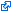 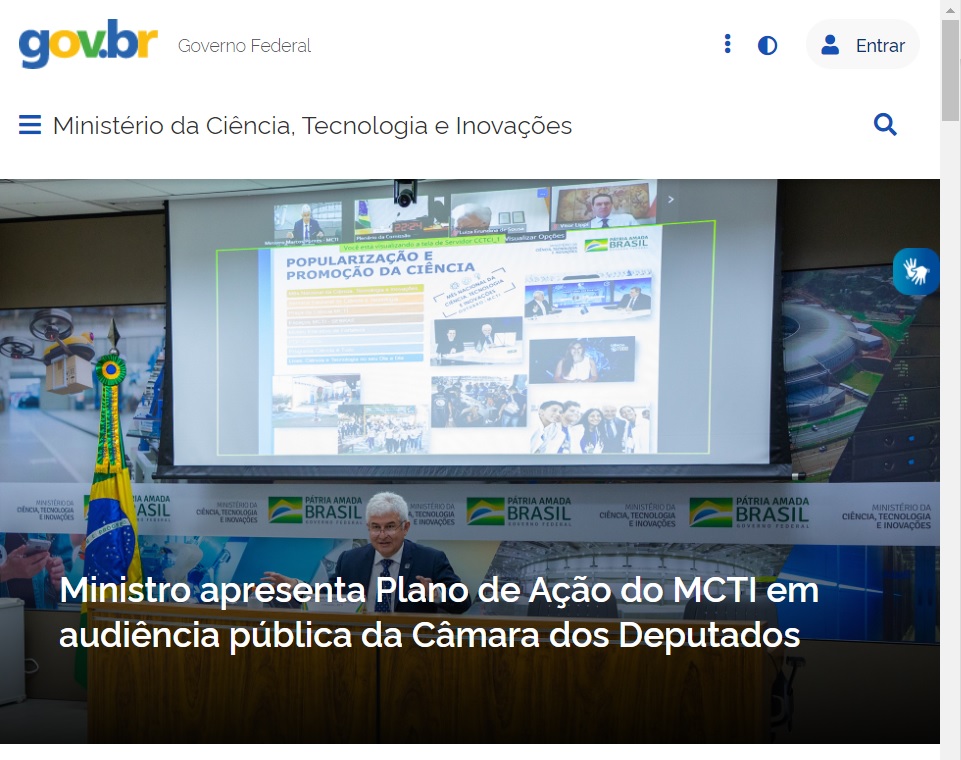 O URL não dá acesso à notícia esperada...
... dá acesso ao Portal do MCTI
Imagem de 17 de abril de 2021
Videoconferência                                                                                                   Banon, 2021
Roteiro de demonstração da Rede IBI
Navegação segura(3/10)
Acesso inesperado decorrente de um redirecionamento de URL
Na página do IBICT, ao ativar o URL de acesso à notícia...
http://www.mctic.gov.br/mctic/opencms/salaImprensa/noticias/arquivos/2019/11/Seminario_avalia_projetos_desenvolvidos_em_biomas_brasileiros.html
Redirecionamento de URL
https://www.gov.br/mcti/pt-br
... há um redirecionamento para o URL de acesso ao Portal do MTCI
Videoconferência                                                                                                   Banon, 2021
Roteiro de demonstração da Rede IBI
Navegação segura(4/10)
Motivo por traz do redirecionamento de URL
Pelo fato do portal do MCTI ter passado por um processo de migração implementado pelo Governo Brasileiro, na ocasião, se fez necessário a implementação de REDIRECIONAMENTO de URL
tal como ilustra o quadro seguinte...
Este Redirecionamento de URL entre o antigo e o novo  endereço do Portal implicou no acesso inesperado a um ITEM DE INFORMAÇÂO não desejado.
Videoconferência                                                                                                   Banon, 2021
Roteiro de demonstração da Rede IBI
Navegação segura(5/10)
Solução paliativa para consertar o URL desatualizado na página do IBICT
Na ocasião da migração foi também implementada pelo MCTI uma:
A solução consiste em trocar, na página do IBICT, o URL:
URL desatualizado
http://www.mctic.gov.br/mctic/opencms/salaImprensa/noticias/arquivos/2019/11/Seminario_avalia_projetos_desenvolvidos_em_biomas_brasileiros.html
por:
Atualização de URL
URL atualizado
http://antigo.mctic.gov.br/mctic/opencms/salaImprensa/noticias/arquivos/2019/11/Seminario_avalia_projetos_desenvolvidos_em_biomas_brasileiros.html
Videoconferência                                                                                                   Banon, 2021
Roteiro de demonstração da Rede IBI
Navegação segura(6/10)
Resultado da atualização do URL na Página do IBICT
http://antigo.mctic.gov.br/mctic/opencms/salaImprensa/noticias/arquivos/2019/11/Seminario_avalia_projetos_desenvolvidos_em_biomas_brasileiros.html
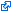 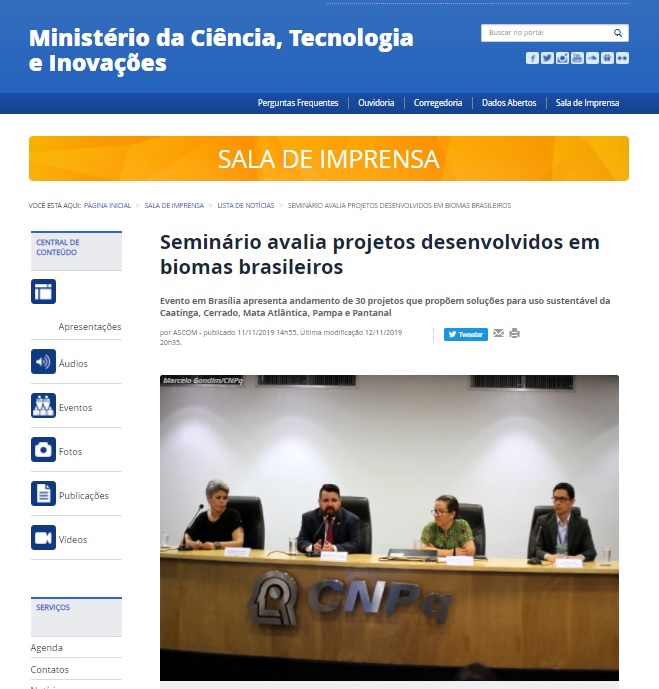 O URL atualizado...
... dá acesso à notícia esperada
Videoconferência                                                                                                   Banon, 2021
Roteiro de demonstração da Rede IBI
Navegação segura(7/10)
Princípios FAIR elaborados por uma Iniciativa Internacional
Recomendações para Gestão e Administração de Dados Científicos, de Pesquisa e Documentos Arquivísticos
https://www.go-fair.org/fair-principles/

Findability, Accessibility, Interoperability, and Reuse
-
Encontrabilidade, Acessibilidade, Interoperabilidade, Reutilizabilidade
F1. Aos dados são atribuidos identificadores persistentes e globalmente únicos
Videoconferência                                                                                                   Banon, 2021
[Speaker Notes: Prinçipios FAIR (Achável, Acessível, Interoperável, Reutilizável) para Gestão e Administração de Dados Científicos, Dados de Pesquisa e Documentos Arquivísticos . Os princípios FAIR são ligados aos princípios de citações de dados definidos na Joint Declaration Data Citation Principles (JDDCP)]
Roteiro de demonstração da Rede IBI
Navegação segura(8/10)
Solução DEFINITIVA genérica para evitar imprevista desatualização de URL
Prover os ARQUIVOS de Sistemas de:

Identificação de todos os ITENS DE INFORMAÇÃO;
Indexação de todos os Identificadores atribuindo a cada um deles o URL do ITEM DE INFORMAÇÃO correspondente.

Recorrer a um RESOLVEDOR de identificador que retorna ao USUÁRIO o URL de cada ITEM DE INFORMAÇÃO identificado.
A Rede IBI implementa esta solução
Videoconferência                                                                                                   Banon, 2021
Roteiro de demonstração da Rede IBI
Navegação segura(9/10)
Sistemas de identificação e indexação
Os dois sistemas são encadeados
Sistema de Identificação
Sistema de Indexação
URL de A
Identificador de A
A
B
Identificador de B
URL de B
Conjunto de URLs
Conjunto de RÓTULOS
Conjunto de ITENS DE INFORMAÇÃO
Videoconferência                                                                                                   Banon, 2021
Roteiro de demonstração da Rede IBI
Navegação segura(10/10)
Sistema de resolução
O sistema de resolução de identificador promove um redirecionamento de URL
URL persistente
URL do identificador
http://resolvedor/identificador
Redirecionamento de URL
URL variável mas sempre atualizado
http://arquivo/caminho/item_de_informação
URL do ITEM DE INFORMAÇÃO
Videoconferência                                                                                                   Banon, 2021
Roteiro de demonstração da Rede IBI
2. Geração de IBI
Resumo

Como no caso do Handle, os IBIs são compostos de um PREFIXO e de um SUFIXO. Na REDE IBI os IBIs são criados de forma simples pelos ARQUIVOS. Em termos SEMÂNTICOS, o prefixo é herdado do ENDEREÇO INTERNET do ARQUIVO gerador e o sufixo passa a ser a DATA E HORA em que o IBI é gerado. Na síntese dos IBIs, além dos aspectos semânticos descritos acima, devem ser definidos os aspectos sintáticos. Este é o caso em que, IMPORTANTE, para um mesmo ITEM DE INFORMAÇÃO, são definidos dois (2) tipos de IBI: o IBI DE RÓTULO LONGO (Tipo 1) e o IBI DE RÓTULO COMPACTADO (Tipo 2). A versão compactada do IBI proporciona um rótulo com comprimento, em geral, sensivelmente menor do que o do rótulo não compactado, o que implica em facilidade de manuseio. A seguir são apresentados os princípios que definem, e exemplos que ilustram, a geração de cada um dos dois tipos de rótulos de IBI, assim como, a correlação existente entre eles.
Videoconferência                                                                                                   Banon, 2021
Roteiro de demonstração da Rede IBI
Geração de IBI(1/8)
Princípio de identificação por IBI Aspectos semânticos
O identificador IBI de um ITEM DE INFORMAÇÃO I é o rótulo E / T, onde E, o Prefix, é o Endereço Internet do ARQUIVO na instante do armazenamento de I, e onde T, o Sufixo, representa o Tempo (Data e Hora) de ocorrência do armazenamento no ARQUIVO.
Sistema de Identificação
T (Sufixo)
ITEM DE INFORMAÇÃO
IBI de I
Tempo
E / T = IBI
I
E (Prefixo)
Endereço Internet
Conjunto de ITENS DE INFORMAÇÃO (Is)
Conjunto de rótulos (E / T)
Videoconferência                                                                                                   Banon, 2021
Roteiro de demonstração da Rede IBI
Geração de IBI(2/8)
Definição e exemplo de dois tipos de rótulo Aspectos sintáxicos
exemplo
exemplo
Videoconferência                                                                                                   Banon, 2021
Roteiro de demonstração da Rede IBI
Geração de IBI(3/8)
Respectivas razões de ser de cada tipo de rótulo
exemplo
Foi criado para atender o analista de sistema;
Serve para ter uma leitura direta do Endereço Internet do ARQUIVO que gerou o IBI e da data de geração;
Serve de caminho padrão para o armazenamento do ITEM DE INFORMAÇÃO em sistema de arquivo de servidor.
exemplo
Foi criado para atender o usuário final;
Ajuda a URL a ser breve nas citações bibliográficas;
Ajuda a encurtar expressões de busca.
Videoconferência                                                                                                   Banon, 2021
Roteiro de demonstração da Rede IBI
Geração de IBI(4/8)
Exemplo de dois URLs persistentes apontanto para o mesmo ITEM DE INFORMAÇÃO
http://urlib.net/sid.inpe.br/mtc-m19/2010/12.03.13.37
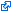 IBI longo
http://urlib.net/8JMKD3MGP7W/38N29FH
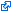 IBI compactado
NOTA: Neste caso, dois IBIs, o longo e o compactado, foram gerados pelo mesmo ARQUIVO que, desta forma, gerou simultâneamente essas duas identidades para um ITEM DE INFORMAÇÃO único.
Videoconferência                                                                                                   Banon, 2021
[Speaker Notes: Existem duas versões do IBI.]
Roteiro de demonstração da Rede IBI
Geração de IBI(5/8)
Duplicação do sistema de identificação
A Rede IBI convive com dois Sistemas de Identificação
Sistema de Identificação 1
Sistema de Identificação 2
Identificador de A
A
Identificador de A
B
Identificador de B
Identificador de B
Conjunto de rótulos do Tipo 2
Conjunto de ITENS DE INFORMAÇÃO
Conjunto de rótulos do Tipo 1
NOTA: A convivência entre dois Sistemas de Identificação é possível porque, por construção, não existe a possibilidade que qualquer rótulo de um sistema possa ser idêntico a um rótulo do outro sistema.
Videoconferência                                                                                                   Banon, 2021
Roteiro de demonstração da Rede IBI
Geração de IBI(6/8)
Exemplo de geração de um par de IBIs por um ARQUIVO
O par é formado por: 	um IBI longo (rótulo do tipo 1) e
			um IBI compactado (rótulo do tipo 2)
IBI longo
ARQUIVO gerador
serverAddress {mtc-m16d.sid.inpe.br 806}

rep  sid.inpe.br/mtc-m16d/2021/04.17.04.17
ibip 8JMKD3MGPDW34R/44GP9H5
IBI compactado
NOTA: Não há necessidade de cadastramento de prefixos, uma vez que eles já que são herdados da Internet.
Videoconferência                                                                                                   Banon, 2021
Roteiro de demonstração da Rede IBI
Geração de IBI(7/8)
Geração em tempo real de pares de IBIs por ARQUIVOS
Ativar a geração clicando no desenho do ARQUIVO
ARQUIVO
mtc-m16d.sid.inpe.br
ARQUIVO
md-m09b.sid.inpe.br
XX
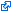 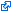 XX
NOTA: A geração de um par de IBIs para um único ITEM DE INFORMAÇÃO é deixado unicamente por conta de cada ARQUIVO previamente homologado pela entidade de governança da REDE IBI.
Videoconferência                                                                                                   Banon, 2021
[Speaker Notes: Exemplo de geração de IBI por dois Arquivos.]
Roteiro de demonstração da Rede IBI
Resolução de IBI(8/8)
Norma ABNT NBR 16066:2012
Sistema para geração de Identificador com Base na Internet (IBI)
Videoconferência                                                                                                   Banon, 2021
[Speaker Notes: Abertura do PDF.]
Roteiro de demonstração da Rede IBI
3. Resolução de IBI
Resumo

A REDE IBI dispõe de um Sistema de Resolução simples, cuja eficiência decorre da troca de mensagens curtas entre servidores da Rede. A REDE IBI é formadA pelas seguintes entidades funcionais básicas: RESOLVEDOR(es), REPETIDORES e ARQUIVOS. O que como será ilustrado a seguir.
Videoconferência                                                                                                   Banon, 2021
Roteiro de demonstração da Rede IBI
Resolução de IBI(1/7)
Entidades da Rede IBI e a comunicação entre elas
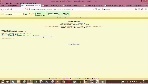 A função dos REPETIDORES é simplesmente reenviar as mensagens recebidas
O ARQUIVO que contem o IBI retorna a URL do ITEM DE INFORMAÇÃO
IBI
IBI
IBI
URL
URL
URL
URL
IBI
IBI
URL
IBI
URL
Redirecionamento de URL
URL
ITEM DE INFORMAÇÃO
NAVEGADOR 
do USUÁRIO
RESOLVERDOR(es) urlib.net
REPETIDORes
ARQUIVOs
Videoconferência                                                                                                   Banon, 2021
Roteiro de demonstração da Rede IBI
Resolução de IBI(2/7)
Solicitação do URL do ITEM DE INFORMAÇÃO ao RESOLVEDOR
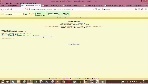 ... RESOLVEDOR urlib.net
1. O USUÁRIO envia o IBI ao ...
IBI
http://urlib.net/8JMKD3MGP7W/38N29FH
1
1
3. O navegador é instruído para fazer um redirecionamento
2. O RESOLVEDOR retorna o URL
http://mtc-m16d.sid.inpe.br/col/sid.inpe.br/mtc-m19/2010/12.03.13.37/doc/publicacao.pdf
2
2
USUÁRIO
URL do relatório
Relatório
Videoconferência                                                                                                   Banon, 2021
[Speaker Notes: O acesso à Rede IBI se faz via o Resolvedor urlib.net. O Arquivo que possui o IBI retorna a URL do item de informação]
Roteiro de demonstração da Rede IBI
Resolução de IBI(3/7)
Resultado do redirecionamento de URL do ITEM DE INFORMAÇÃO
http://urlib.net/8JMKD3MGP7W/38N29FH
URL do IBI
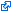 Redirecionamento de URL
URL do relatório
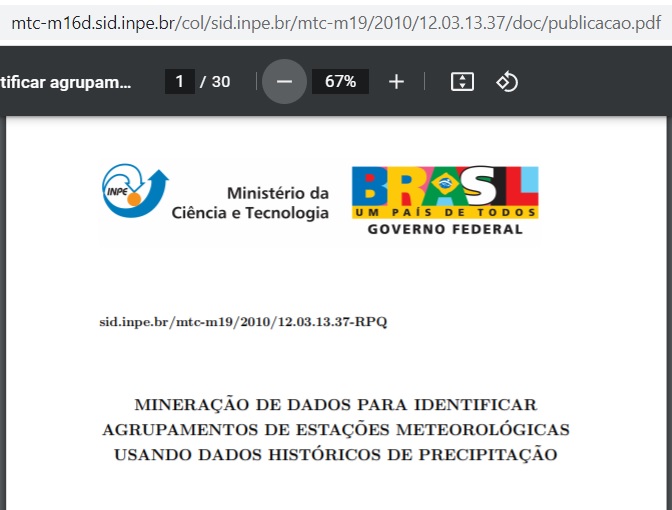 Relatório
Videoconferência                                                                                                   Banon, 2021
[Speaker Notes: O acesso à Rede IBI se faz via o Resolvedor urlib.net. O Arquivo que possui o IBI retorna a URL do item de informação]
Roteiro de demonstração da Rede IBI
Resolução de IBI(4/7)
Solicitação do URL do ITEM DE INFORMAÇÃO a um ARQUIVO
... ARQUIVO
mtc-m16d.sid.inpe.br
1. O RESOLVEDOR envia o IBI ao...
http://mtc-m16d.sid.inpe.br/sid.inpe.br/mtc-m19@80/2009/08.21.17.02?servicesubject=urlRequest&parsedibiurl.ibi=8JMKD3MGP7W/38N29FH
1
1
IBI
archiveaddress         mtc-m16d.sid.inpe.br
contenttype            Data
ibi                    {
			  rep sid.inpe.br/mtc-m19/2010/12.03.13.37
			  ibip 8JMKD3MGP7W/38N29FH
			 }
ibi.archiveservice     {rep sid.inpe.br/mtc-m19@80/2009/08.21.17.02}
ibi.platformsoftware   {rep dpi.inpe.br/banon/1998/08.02.08.56}
state                  Original
timestamp              2019-09-24T14:20:29Z
url                    http://mtc-m16d.sid.inpe.br/col/sid.inpe.br/mtc-m19/2010/12.03.13.37/doc/publicacao.pdf
urlkey                 1616120366369-5548225308641975
2
2
...
RESOLVEDOR urlib.net
2. O ARQUIVO retorna esta mensagem
Videoconferência                                                                                                   Banon, 2021
[Speaker Notes: O primeiro Arquivo possui o item de informação ou segundo não.]
Roteiro de demonstração da Rede IBI
Resolução de IBI(5/7)
Resposta (ampliada) do ARQUIVO contendo o URL do relatório
http://mtc-m16d.sid.inpe.br/sid.inpe.br/mtc-m19@80/2009/08.21.17.02?servicesubject=urlRequest&parsedibiurl.ibi=8JMKD3MGP7W/38N29FH
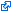 archiveaddress         mtc-m16d.sid.inpe.br
contenttype            Data
ibi                    {
			  rep sid.inpe.br/mtc-m19/2010/12.03.13.37
			  ibip 8JMKD3MGP7W/38N29FH
			 }
ibi.archiveservice     {rep sid.inpe.br/mtc-m19@80/2009/08.21.17.02}
ibi.platformsoftware   {rep dpi.inpe.br/banon/1998/08.02.08.56}
state                  Original
timestamp              2020-09-05T23:09:01Z
url                    http://mtc-m16d.sid.inpe.br/col/sid.inpe.br/mtc-m19/2010/12.03.13.37/doc/publicacao.pdf
urlkey                 1616120366369-5548225308641975
IBI
O ARQUIVO retorna o URL do relatório
Nota: Não há indexação de URL por IBIs no RESOLVEDOR.
A indexação é mantida apenas pelos ARQUIVOS.
Videoconferência                                                                                                   Banon, 2021
[Speaker Notes: Resposta do Arquivo que possui a URL dos dados]
Roteiro de demonstração da Rede IBI
Resolução de IBI(6/7)
Solicitação do URL do ITEM DE INFORMAÇÃO a um ARQUIVO
... ARQUIVO
md-m09b.sid.inpe.br
O RESOLVEDOR envia o IBI ao...
http://md-m09b.sid.inpe.br/urlib.net/www/ 2020/05.31.18.11?servicesubject=urlRequest&parsedibiurl.ibi=8JMKD3MGP7W/38N29FH
1
1
IBI
2
2
RESOLVEDOR urlib.net
No caso de inexistência do ITEM DE INFORMAÇÃO a resposta fornecida pelo ARQUIVO é vazia.
Videoconferência                                                                                                   Banon, 2021
[Speaker Notes: O primeiro Arquivo possui o item de informação ou segundo não.]
Roteiro de demonstração da Rede IBI
Resolução de IBI(7/7)
Norma ABNT NBR 16709:2018
Sistema para resolução de Identificador com Base na Internet (IBI)
Videoconferência                                                                                                   Banon, 2021
[Speaker Notes: Abertura do PDF.]
Roteiro de demonstração da Rede IBI
4. Rede IBI piloto
Resumo

A REDE IBI piloto será rapidamente revisitada, elencando marcos, estrutura, importância e simplicidade.
Videoconferência                                                                                                   Banon, 2021
Roteiro de demonstração da Rede IBI
Rede IBI Piloto(1/3)
Alguns marcos da Rede IBI piloto
Foi idealizada em 1995;
Incorporou o RESOLVEDOR urlib.net em 2007;
Contou com a hospedagem do RESOLVEDOR no NIC.br em 2018;
Hospeda mais de 65000 ITENS DE INFORMAÇÃO;
Possue 21 nós hospedados em 9 servidores;
É hospedada em 3 Instituições;
Dá acesso aos Acervos de 5 entidades.
Videoconferência                                                                                                   Banon, 2021
Roteiro de demonstração da Rede IBI
Rede IBI Piloto(2/3)
Rede IBI piloto em abril de 2021
<Operador / Hospedeiro>
A
1
INPE / INPE
(1)
(AMI: Associação para Manutenção de IBI)
REP
A
15
IBICT / IBICT
(15)
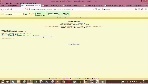 A
Univap / IBICT
(AMI) / NIC.br
A
RES
REP
A
N
Researcher 2 / INPE
A
Researcher 1 / INPE
REP
SBC / INPE
Repetidor (REP) - Arquivo (A)
Navegador de 
um usário (N)
Resolvedor (RES) urlib.net (NIC.br)
Videoconferência                                                                                                   Banon, 2021
Roteiro de demonstração da Rede IBI
Rede IBI piloto(3/3)
Importância e simplicidade
Resolve a preservação de longo prazo do acesso aos ITENS DE INFORMAÇÃO;

Não há cadastre próprio de prefixo. Os prefixos são simplesmente herdados da Internet;
A reutilização de prefixo pode ser imediato e sem riscos de colisões;

Não há indexação dos URLs por IBIs nem no RESOLVEDOR, nem nos REPETIDORES;
Não há latência em decorrência de uma alteração de URL.
Videoconferência                                                                                                   Banon, 2021
[Speaker Notes: Abertura do PDF.]
Obrigado!
Anexo
Caso da resolução do IBI longo de um ITEM DE INFORMAÇÃO quando de sua migração entre ARQUIVOS
Roteiro de demonstração da Rede IBI
Resolução de IBI(2/7)
Solicitação do URL do ITEM DE INFORMAÇÃO ao RESOLVEDOR
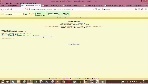 ... RESOLVEDOR urlib.net
1. O USUÁRIO envia o IBI ao ...
IBI longo
http://urlib.net/sid.inpe.br/mtc-m19/2010/12.03.13.37
1
1
3. O navegador é instruído para fazer um redirecionamento
2. O RESOLVEDOR retorna o URL
http://mtc-m16d.sid.inpe.br/col/sid.inpe.br/mtc-m19/2010/12.03.13.37/doc/publicacao.pdf
2
2
USUÁRIO
URL do relatório
Relatório
Videoconferência                                                                                                   Banon, 2021
[Speaker Notes: O acesso à Rede IBI se faz via o Resolvedor urlib.net. O Arquivo que possui o IBI retorna a URL do item de informação]
Roteiro de demonstração da Rede IBI
Resolução de IBI(4/7)
Solicitação do URL do ITEM DE INFORMAÇÃO a um ARQUIVO
... ARQUIVO
mtc-m16d.sid.inpe.br
1. O RESOLVEDOR envia o IBI ao...
http://mtc-m16d.sid.inpe.br/sid.inpe.br/mtc-m19@80/2009/08.21.17.02?servicesubject=urlRequest&parsedibiurl.ibi=sid.inpe.br/mtc-m19/2010/12.03.13.37
1
1
IBI longo
archiveaddress         mtc-m16d.sid.inpe.br
contenttype            Data
ibi                    {
			  rep sid.inpe.br/mtc-m19/2010/12.03.13.37
			  ibip 8JMKD3MGP7W/38N29FH
			 }
ibi.archiveservice     {rep sid.inpe.br/mtc-m19@80/2009/08.21.17.02}
ibi.platformsoftware   {rep dpi.inpe.br/banon/1998/08.02.08.56}
state                  Original
timestamp              2020-09-05T23:09:01Z
url                    http://mtc-m16d.sid.inpe.br/col/sid.inpe.br/mtc-m19/2010/12.03.13.37/doc/publicacao.pdf
urlkey                 1619149949189-916375171467764
2
2
...
RESOLVEDOR urlib.net
2. O ARQUIVO retorna esta mensagem
Videoconferência                                                                                                   Banon, 2021
[Speaker Notes: O primeiro Arquivo possui o item de informação ou segundo não.]
Roteiro de demonstração da Rede IBI
Resolução de IBI(5/7)
Resposta (ampliada) do ARQUIVO contendo o URL do relatório
http://mtc-m16d.sid.inpe.br/sid.inpe.br/mtc-m19@80/2009/08.21.17.02?servicesubject=urlRequest&parsedibiurl.ibi=sid.inpe.br/mtc-m19/2010/12.03.13.37
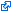 archiveaddress         mtc-m16d.sid.inpe.br
contenttype            Data
ibi                    {
			  rep sid.inpe.br/mtc-m19/2010/12.03.13.37
			  ibip 8JMKD3MGP7W/38N29FH
			 }
ibi.archiveservice     {rep sid.inpe.br/mtc-m19@80/2009/08.21.17.02}
ibi.platformsoftware   {rep dpi.inpe.br/banon/1998/08.02.08.56}
state                  Original
timestamp              2020-09-05T23:09:01Z
url                    http://mtc-m16d.sid.inpe.br/col/sid.inpe.br/mtc-m19/2010/12.03.13.37/doc/publicacao.pdf
urlkey                 1619149949189-916375171467764
IBI longo
O ITEM DE INFORMAÇÃO está no ARQUIVO mtc-m16d.sid.inpe.br e o prefixo do seu IBI foi gerado a partir de um ARQUIVO que tinha como Endereço Internet mtc-m19.sid.inpe.br
O ARQUIVO retorna o URL do relatório
Videoconferência                                                                                                   Banon, 2021
[Speaker Notes: Resposta do Arquivo que possui a URL dos dados]